L/O: to compare the Native Americans to the Cowboys
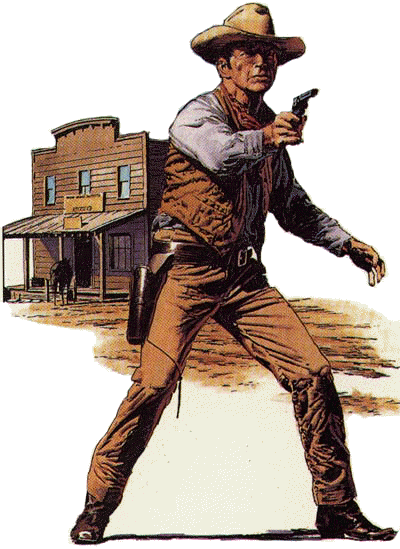 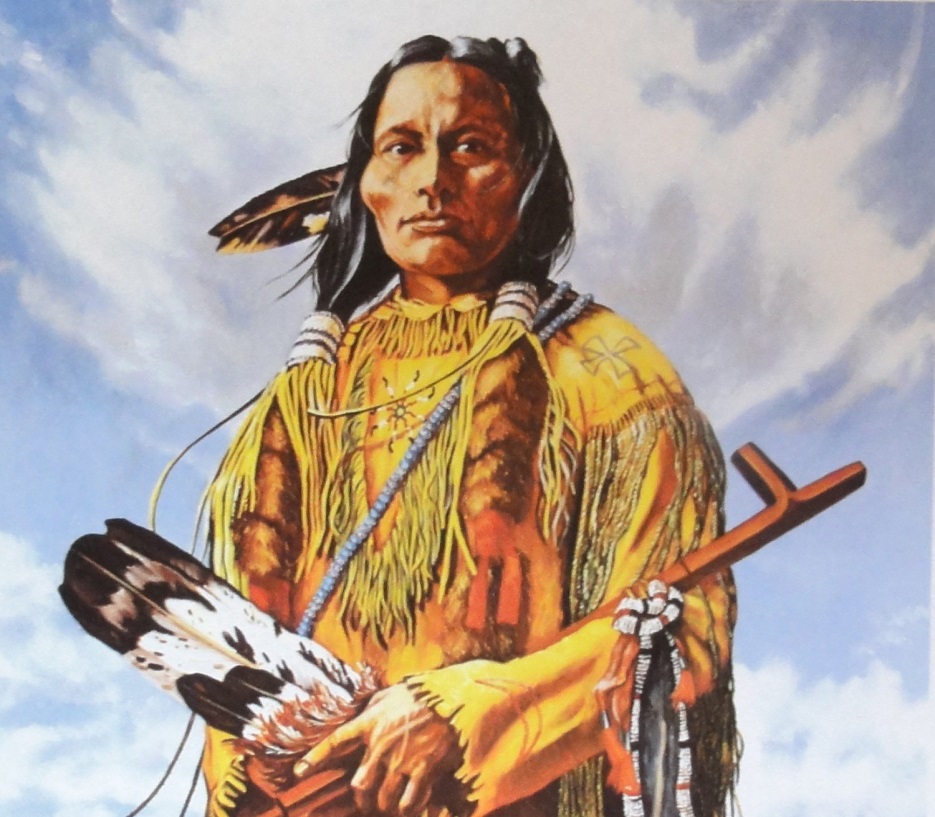 The homes that Native Americans and cowboys lived in were very different
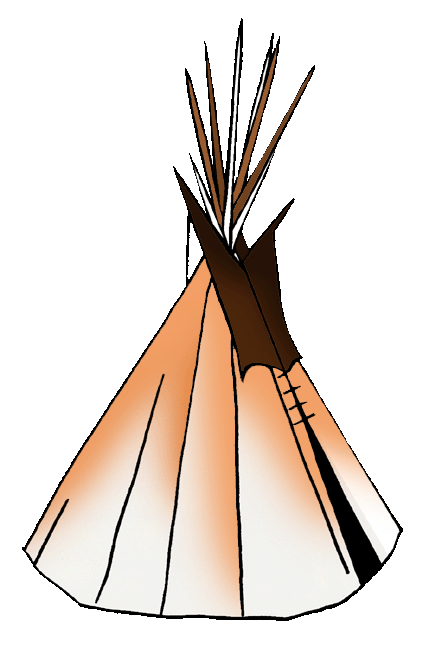 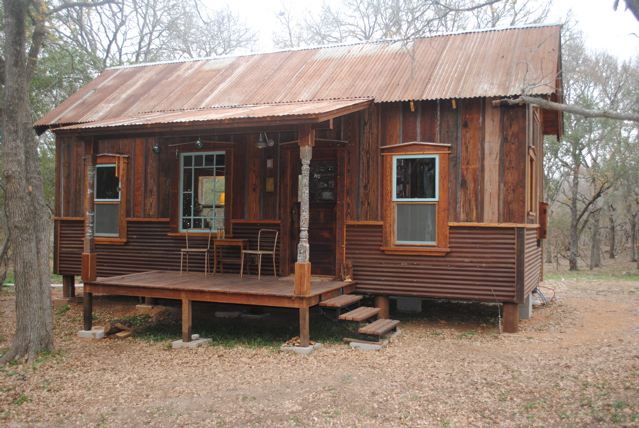 The Native Americans lived together as a tribe led by a chief
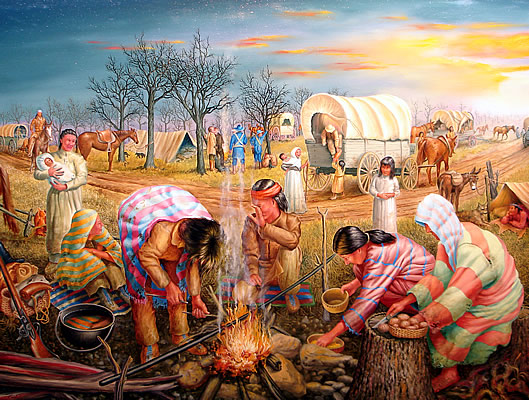 A town in the ‘Wild West’ – cowboys lived here
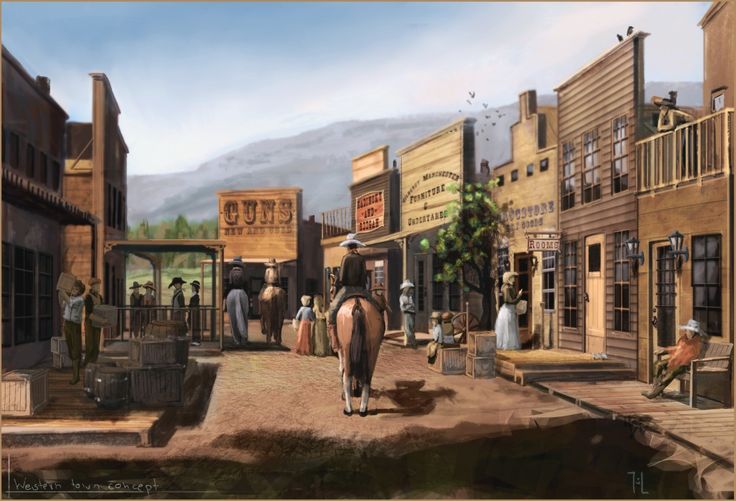 Their attitude to the land was very different too
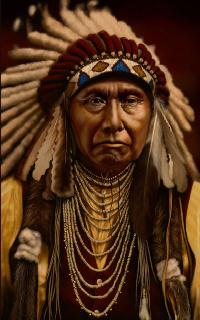 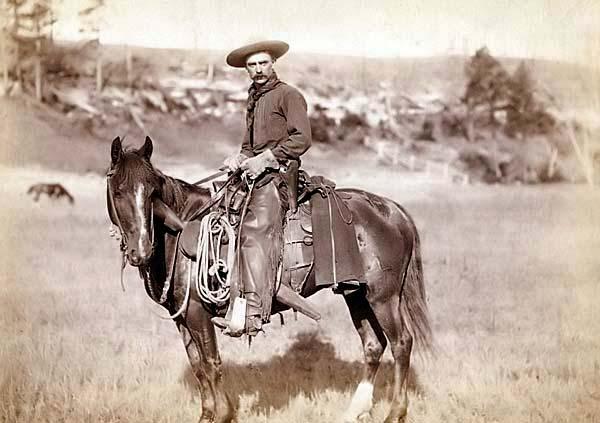 The Native Americans were treated badly by other Americans including the government. Their way of life was not respected. This led to war.
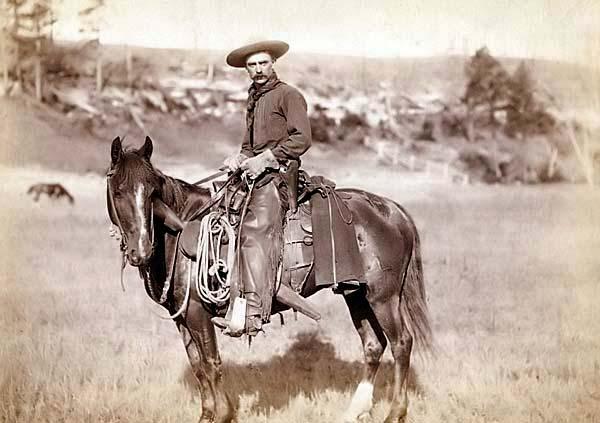 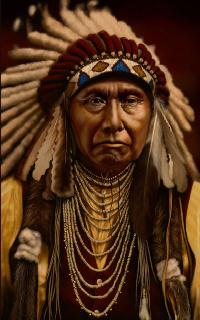 What weapons did the Native Americans and cowboys use?
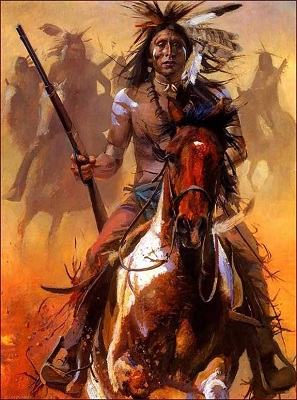 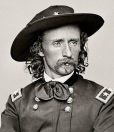 Why do you think the cowboys and the Native Americans fought each other?
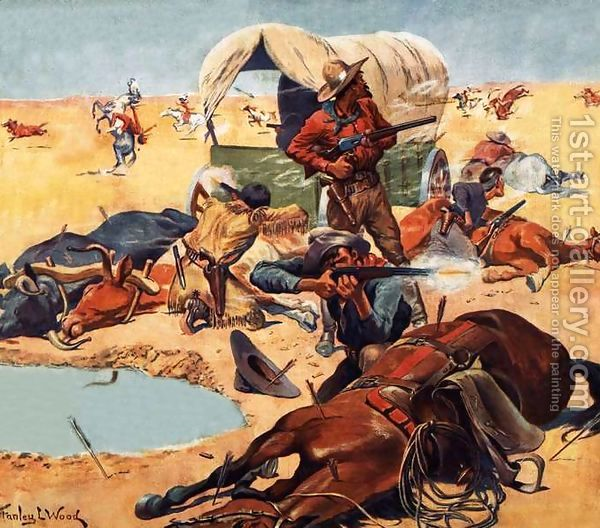 What is happening? Who is it happening to? Why is it happening?
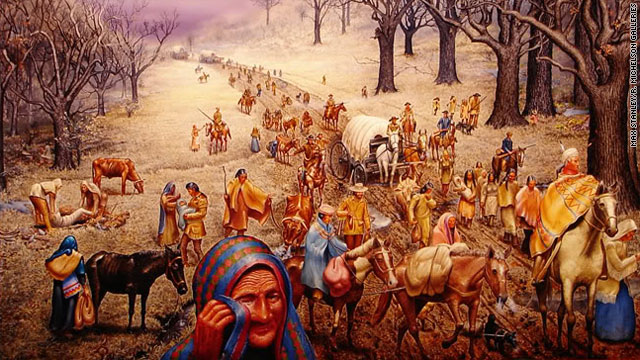 Trail of Tears – do you think the way the Native Americans were treated was fair or unfair? Why?
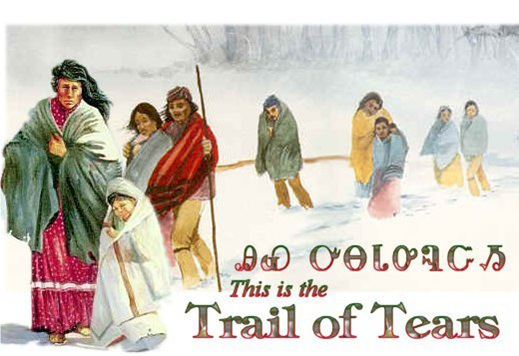